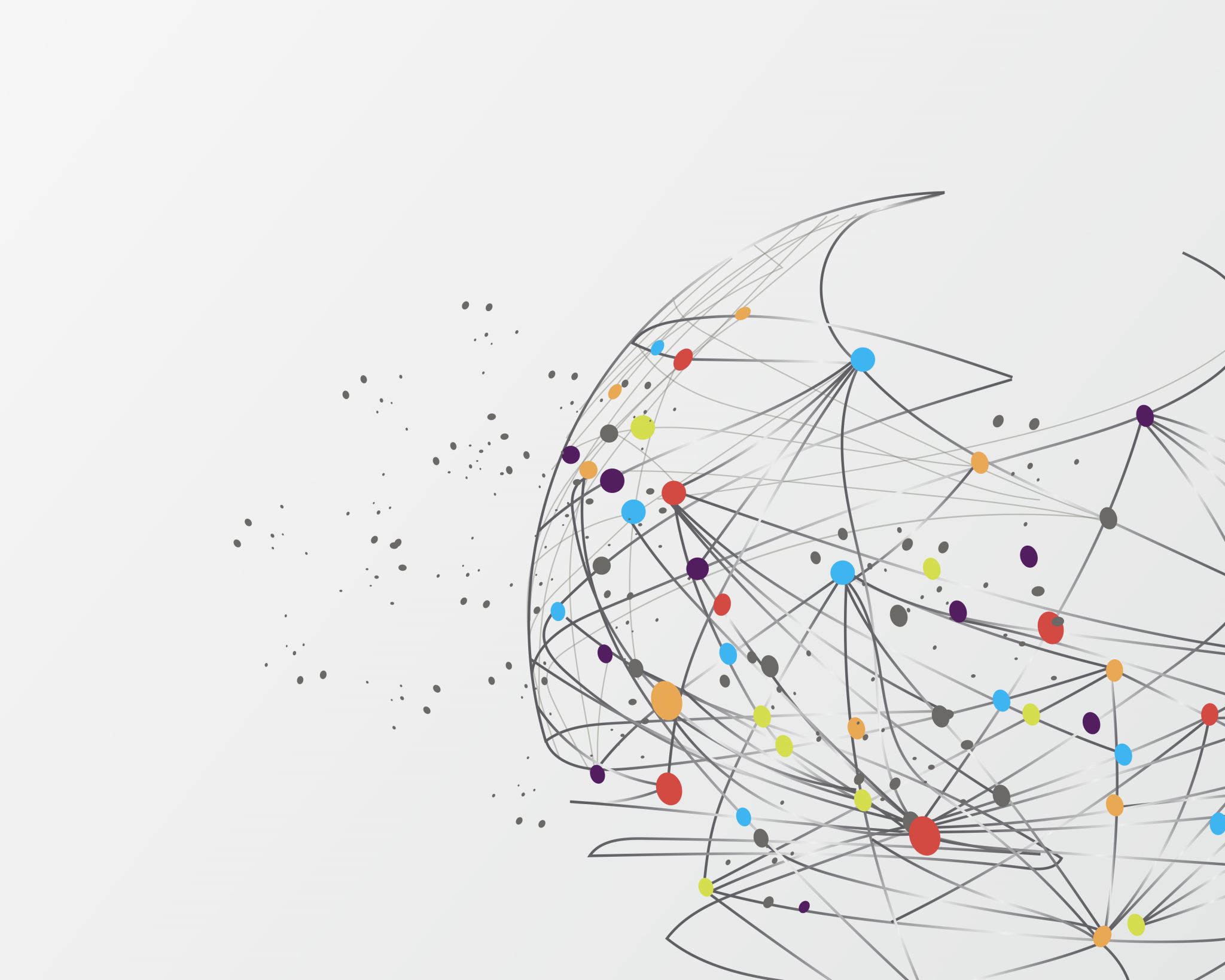 WirtschaftspielendlernenLearningapps
Werner Holzheu
Learningapps
Kostenlose, webbasierte Autorensoftware
Plattform zur Erstellung und Teilung von spielerischen Lerninhalten
Zuordnungsübungen, Multiple Choice, Pferderennen, Millionenquiz, etc.
Datenbank mit vielen Übungen in vielen verschiedenen Sprachen.
Lernpfade für ganze Themenbereiche können erstellt werden.
Apps können gespeichert werden.
Klassen können angelegt werden…
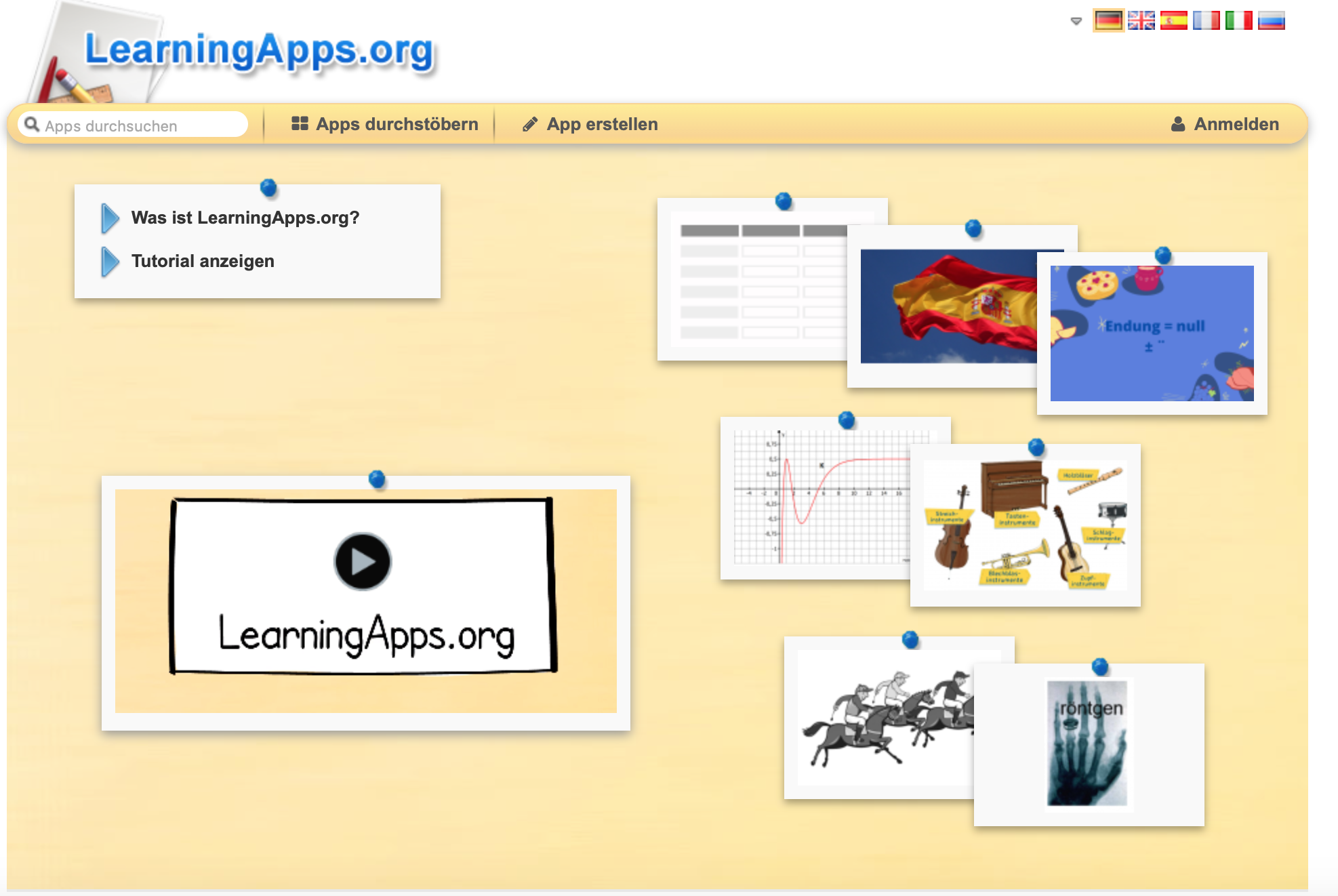 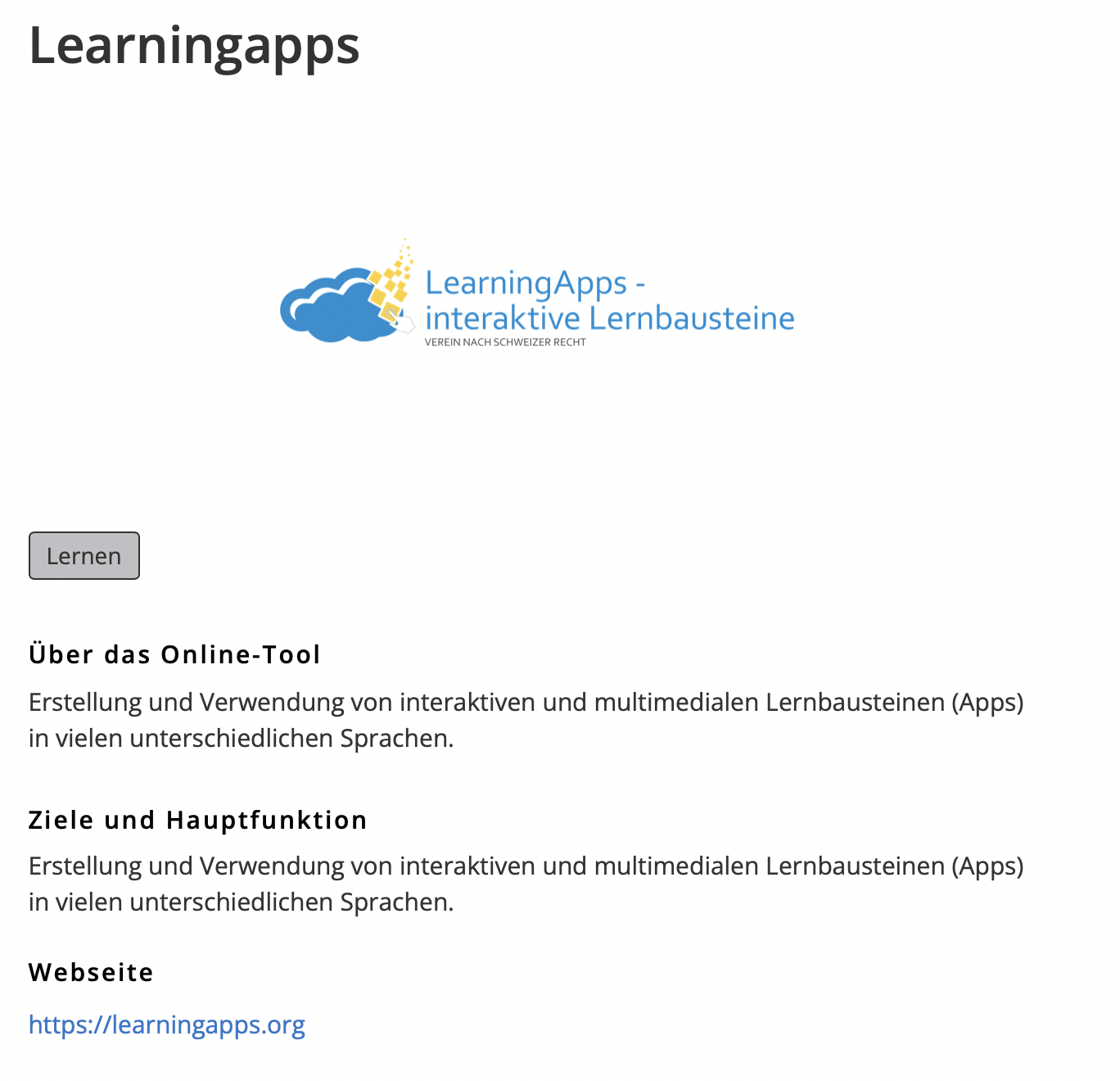 Überblick
Login
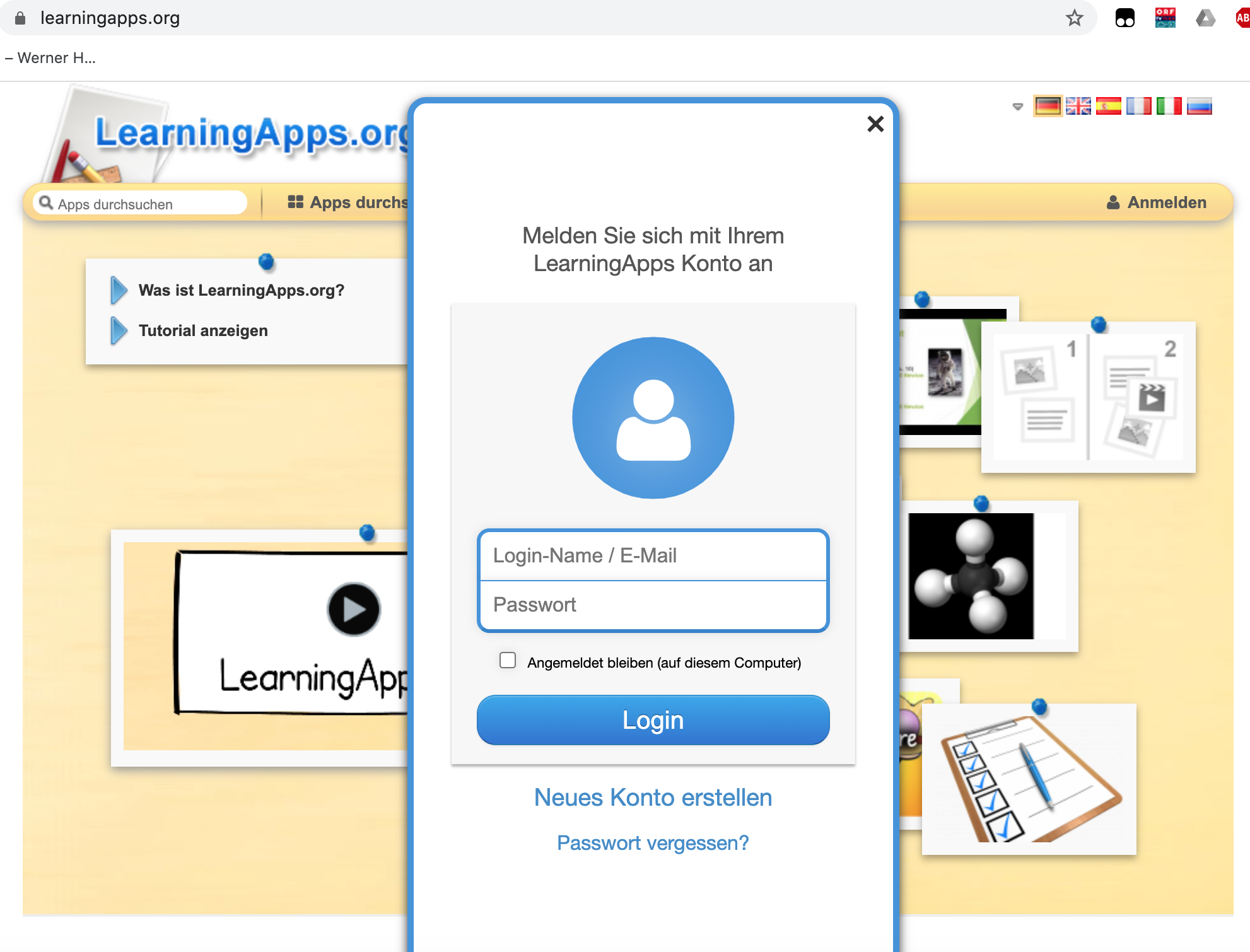 Beispiele Volkswirtschaft
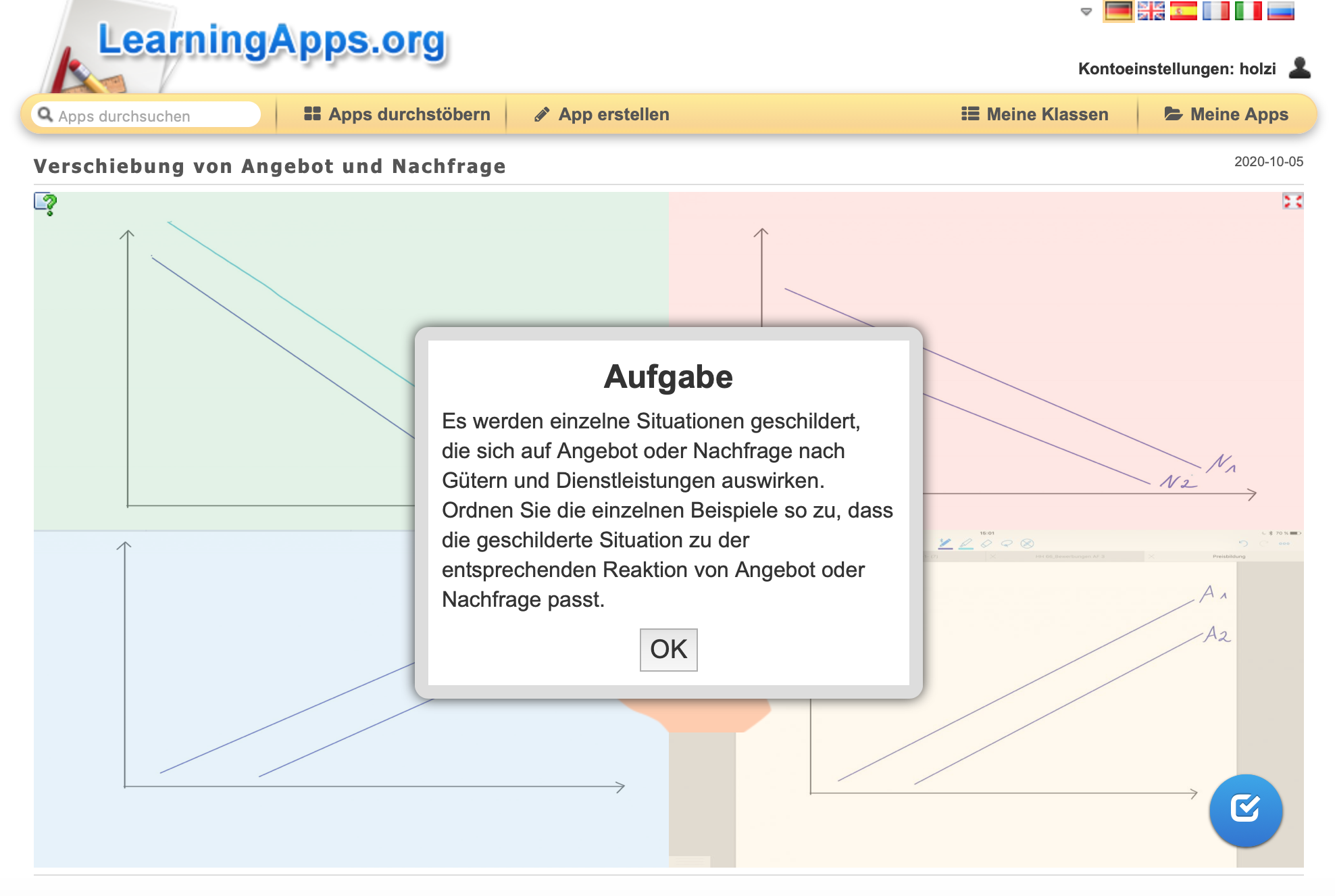 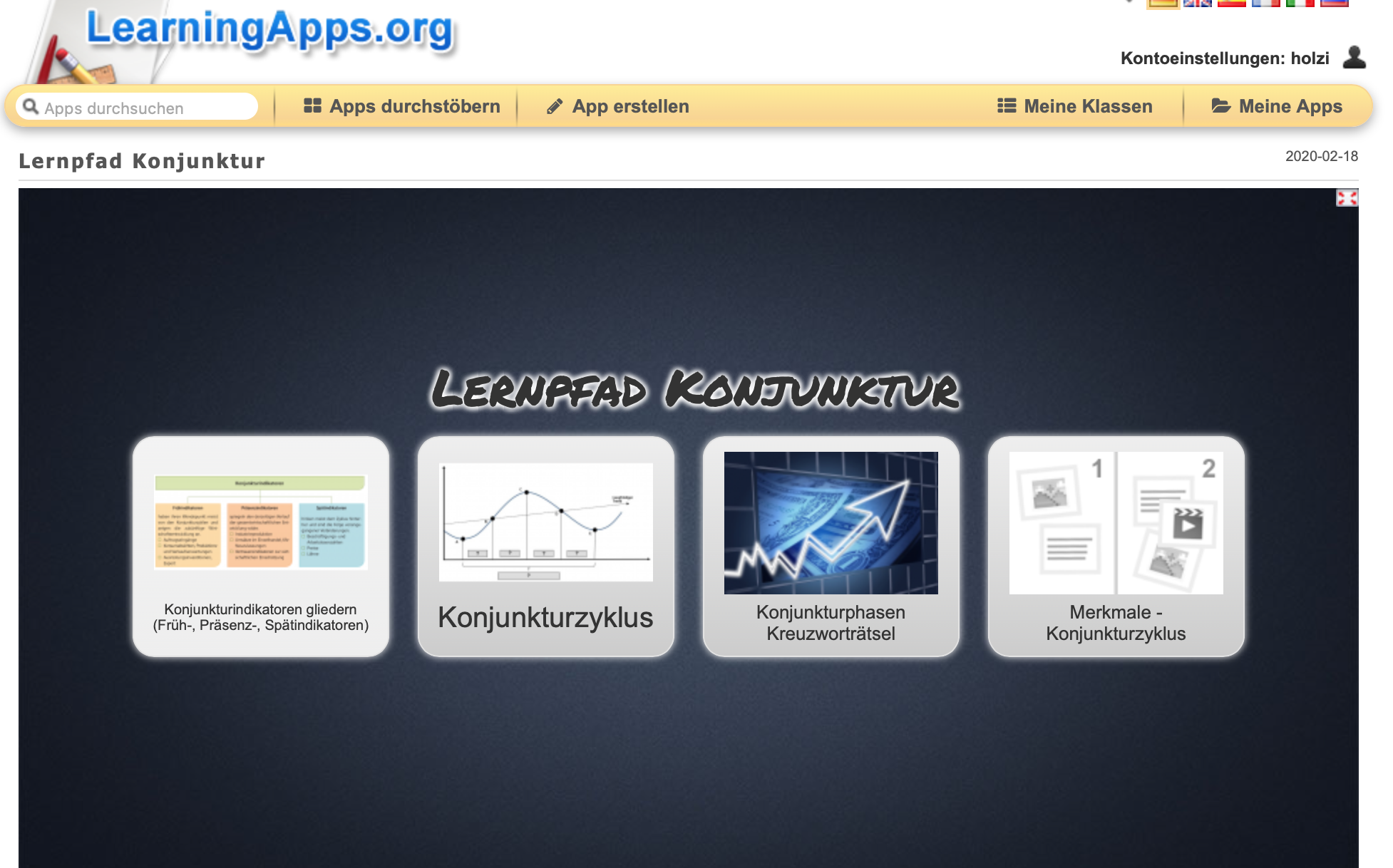 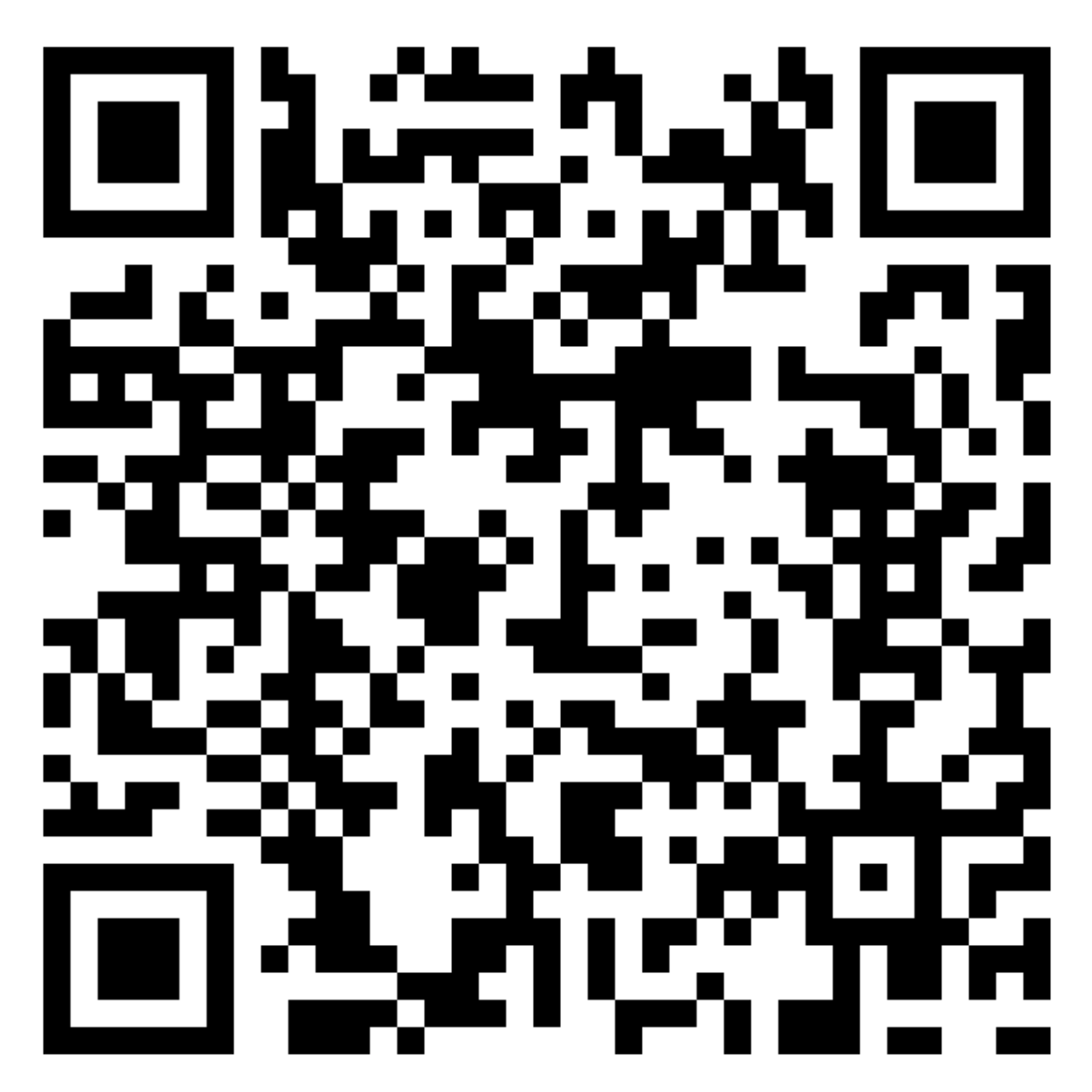 https://learningapps.org/display?v=p7wqse2rj20
Beispiele: BetriebswirtschaftStatistik Diagramme, Lernpfad Kaufvertrag
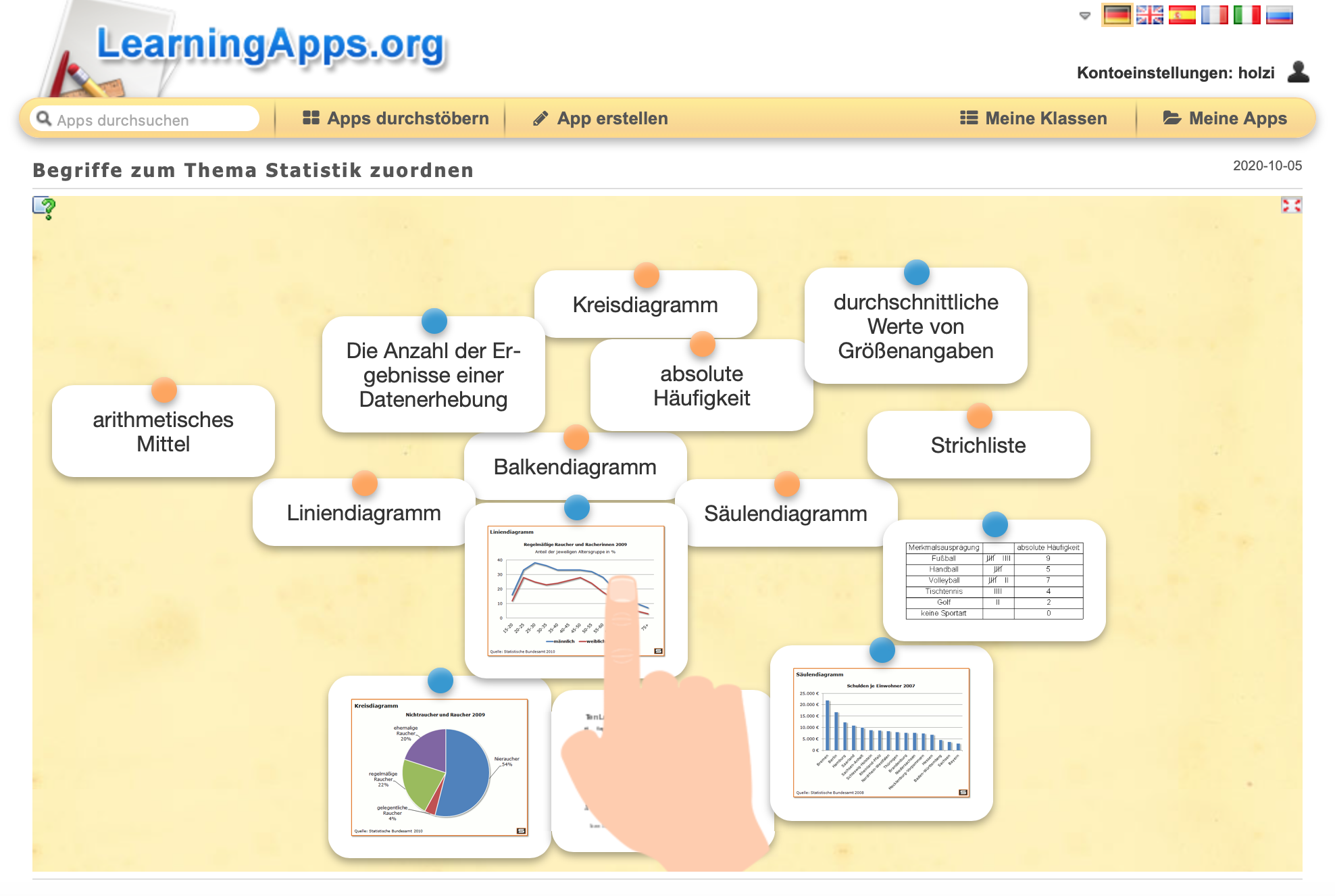 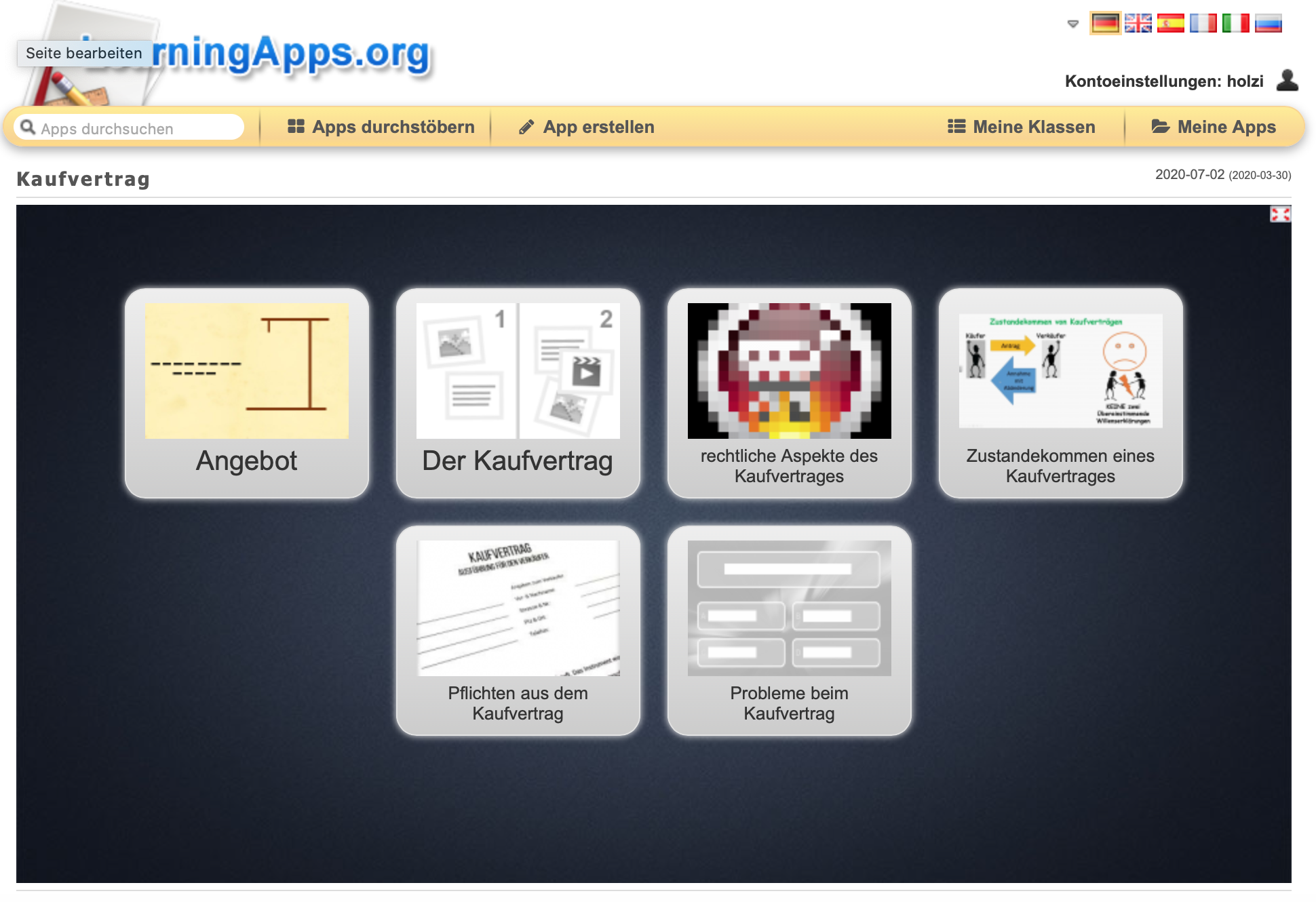 Beispiele: RechnungswesenAbschreibung, Kostenrechnung
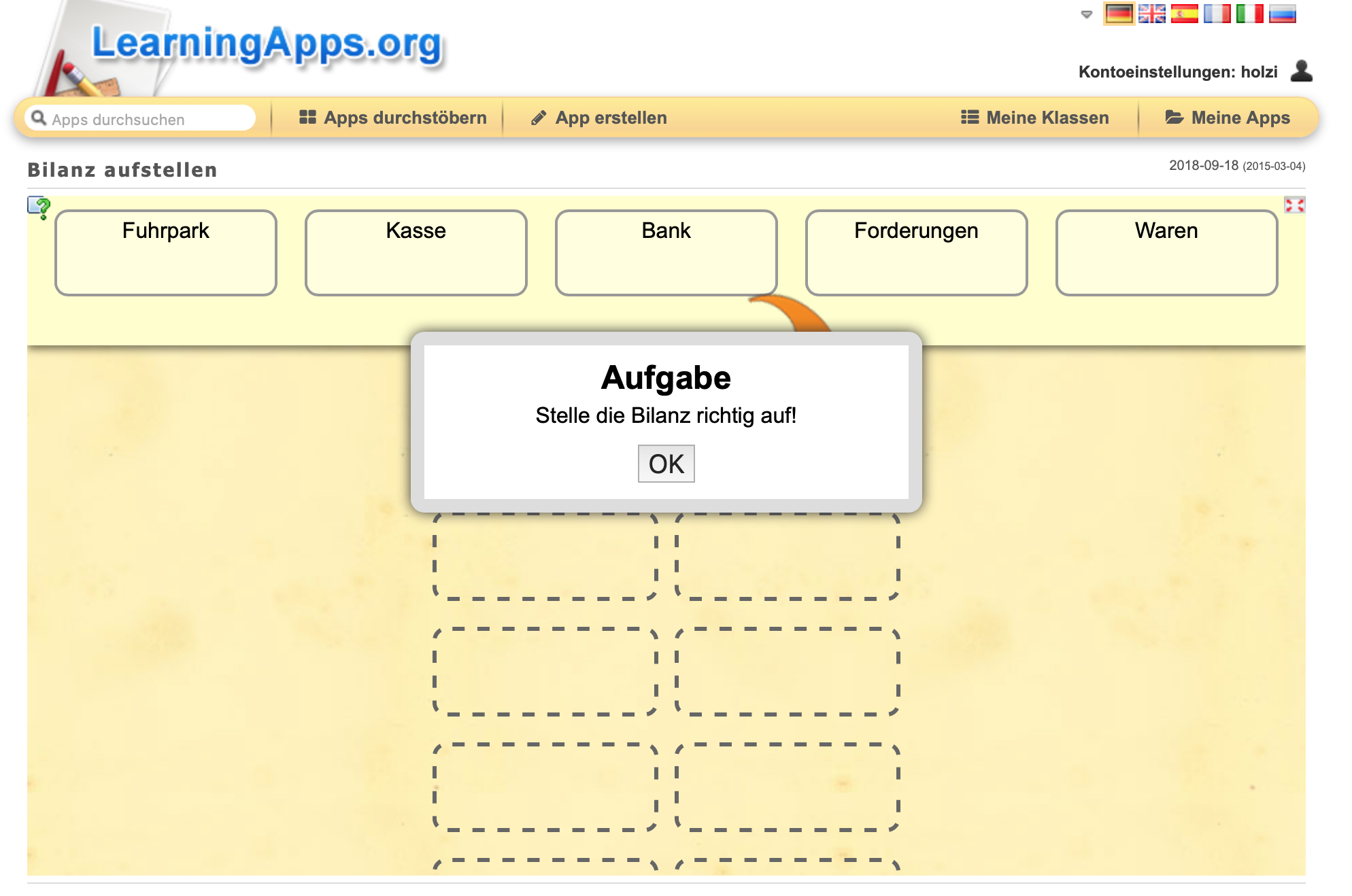 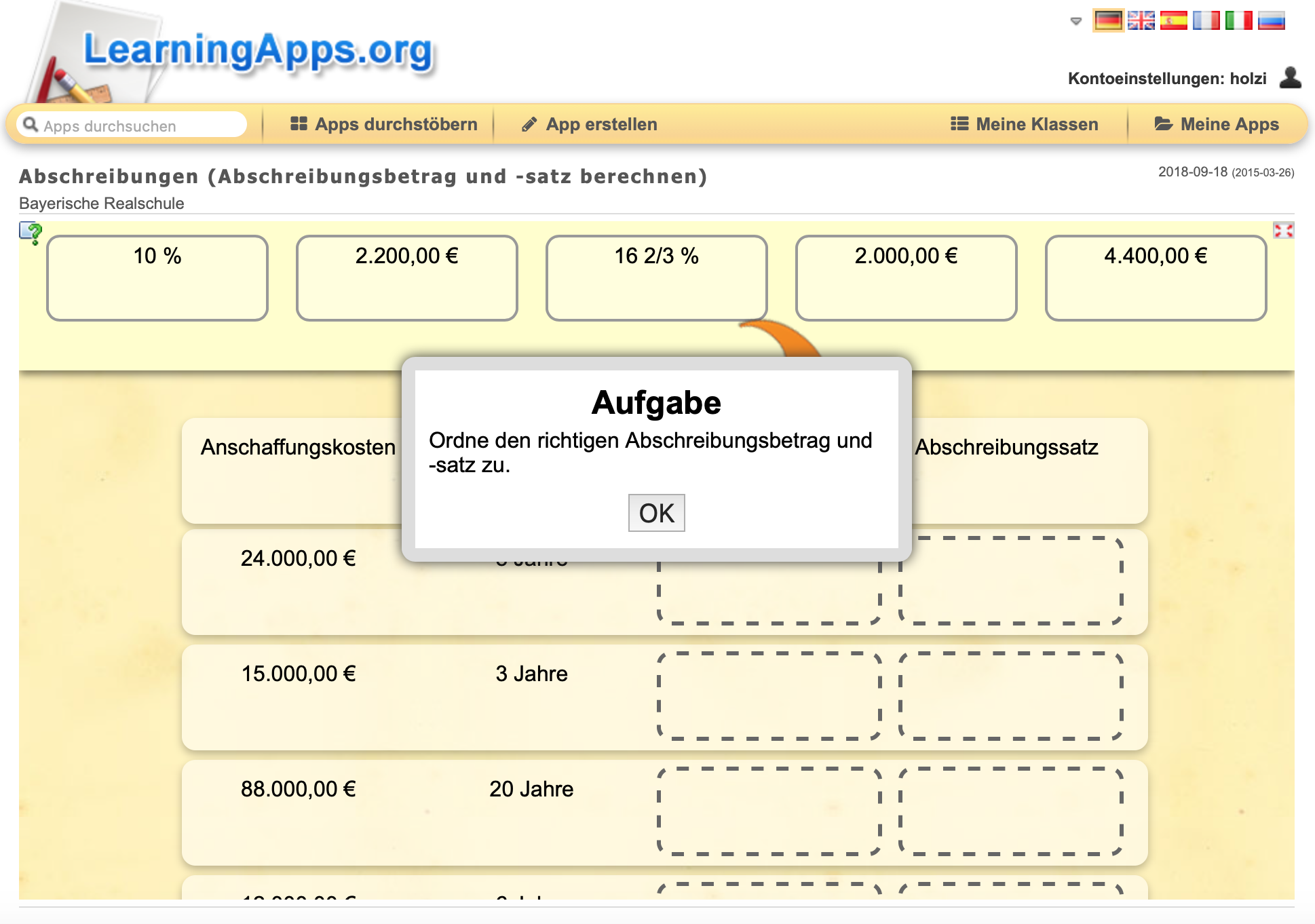